ОЦЕНКА КАЧЕСТВА УСЛУГ
Постановление Правительства Российской Федерации от 12.12.2012 № 1284
«Об оценке гражданами эффективности деятельности руководителей территориальных органов федеральных органов исполнительной власти (их структурных подразделений) с учетом качества предоставления ими государственных услуг, а также о применении результатов указанной оценки как основания для принятия решения о досрочном прекращении исполнения соответствующими руководителями своих должностных обязанностей»
Приказ Минэкономразвития России от 22.03.2019 № 156
«Об утверждении методических рекомендаций по внедрению системы оценки гражданами эффективности деятельности руководителей территориальных органов федеральных органов исполнительной власти (их структурных подразделений) и территориальных органов государственных внебюджетных фондов»
1
В настоящее время подлежат оценке гражданами 6 услуг Федеральной налоговой службы:

Государственная регистрация юридических лиц, физических лиц в качестве индивидуальных предпринимателей и крестьянских (фермерских) хозяйств

Предоставление сведений и документов, содержащихся в ЕГРЮЛ и ЕГРИП

Бесплатное информирование (в том числе в письменной форме) налогоплательщиков о действующих налогах, о законодательстве и принятых в соответствии с ним нормативных правовых актах, о порядке исчисления и уплаты налогов, о правах и обязанностях налогоплательщиков, о полномочиях налоговых органов и их должностных лиц

Прием налоговых деклараций (расчетов)

Предоставление выписки из ЕГРН

Предоставление заинтересованным лицам сведений, содержащихся в РДЛ
2
Источники оценок
5 критериев качества
3
- смс
- терминалы СУО
- Колл-центр
ведомство
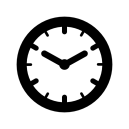 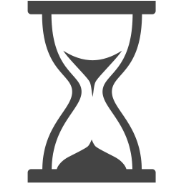 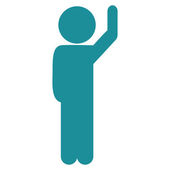 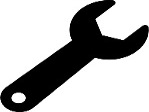 - смс
- Колл-центр
МФЦ
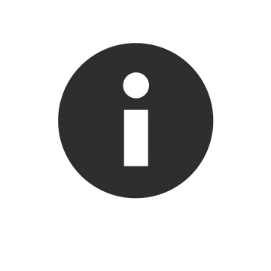 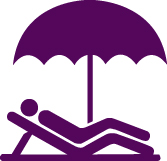 - ЕПГУ
- Сайт «Ваш контроль»
- виджет
другое
Качество услуги в целом
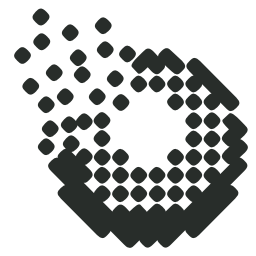 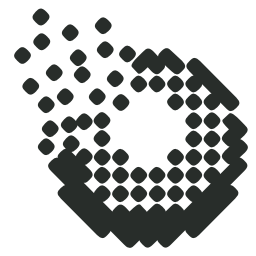 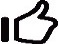 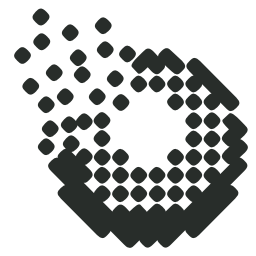 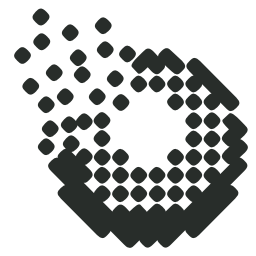 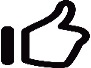 3
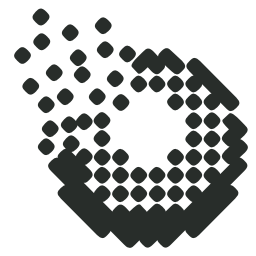 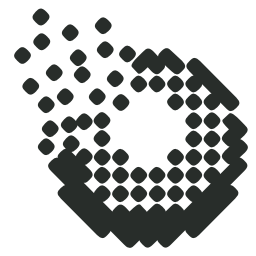 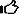 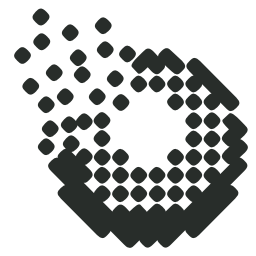 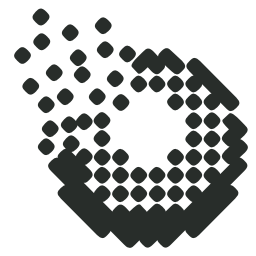 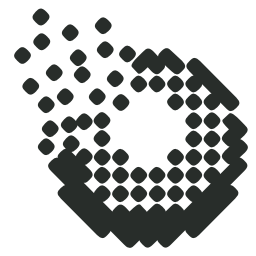 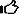 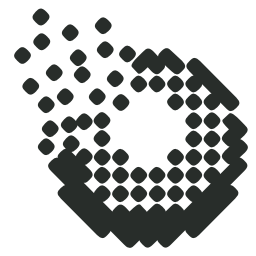 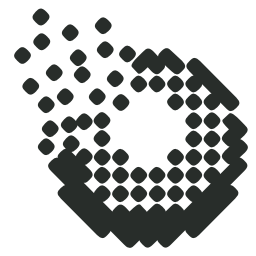 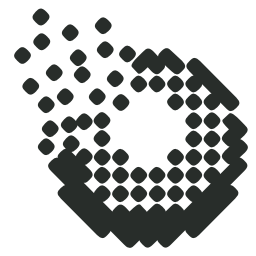 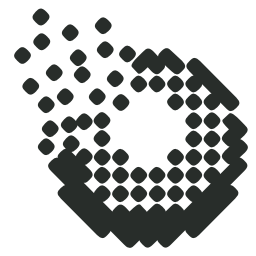 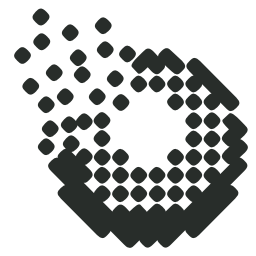 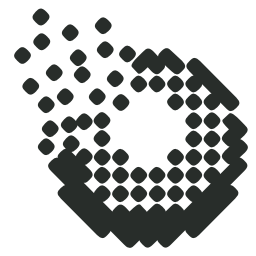 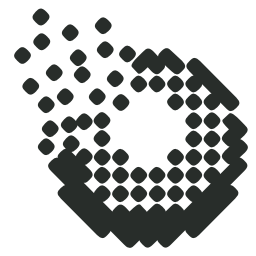 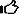 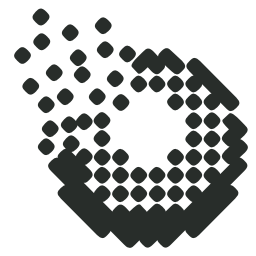 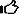 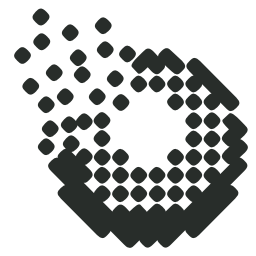 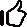 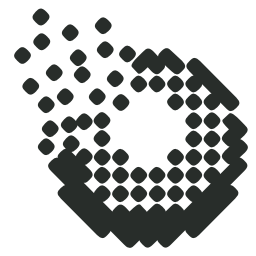 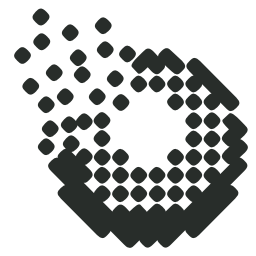 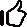 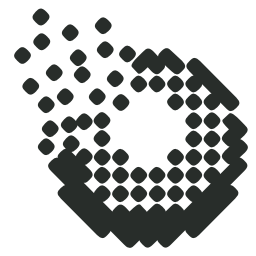 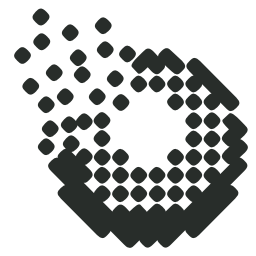 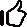 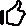 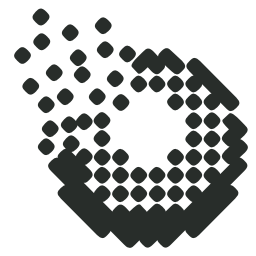 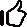 «ВАШ Контроль»
За 2020 год налоговыми органами получено 50 700 оценок
99,64%
4
РАСЧЕТ ПОКАЗАТЕЛЯ:
Предыдущий период
Следующий период
98%
не менее 90 %
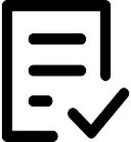 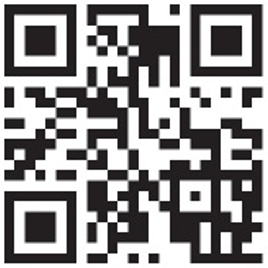 95%
не менее 90 %
97%	(вновь назначенный)
не менее 85 %
5
6
7
Группа по качеству ее функции
Сохранение уровня удовлетворенности граждан качеством оказания государственных услуг
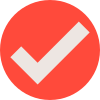 Проведение анализа причин неудовлетворительных оценок и отзывов налогоплательщиков
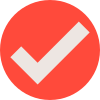 Выработка решений, направленных на устранение недостатков и недопущение их в дальнейшем
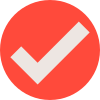 Проведение информационной работы с налогоплательщиками о новых возможностях получения государственных услуг, в том числе через электронные сервисы ФНС России, посредством ТКС, через МФЦ
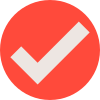 8
Как мы узнаем мнение граждан о наших услугах
Смс-оценки (налоговые инспекции, МФЦ)
Терминалы системы управления очередью
Интерактивный сервис «QR-анкетирование»
Интернет-сервис «Анкетирование»
Единый портал «Госуслуги»
Специализированный сайт «Ваш контроль»
9
Взаимодействие с многофункциональным центром предоставления государственных и муниципальных услуг
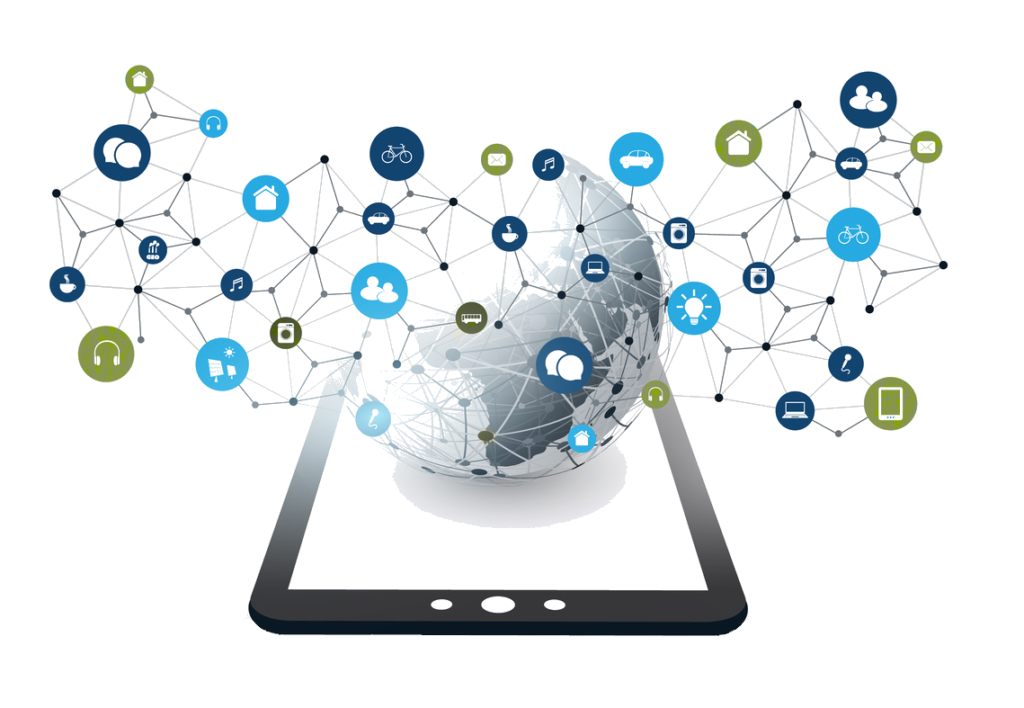 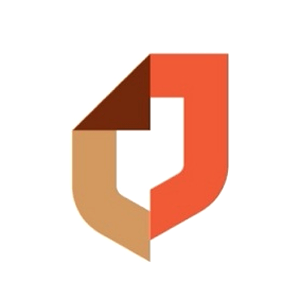 10
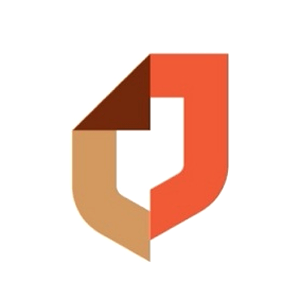 Постановление Правительства Российской Федерации от 27.09.2011 № 797
Налоговый кодекс Российской Федерации (в редакции Федерального закона от 29.09.2019 № 325-ФЗ)
Приказ ФНС России от 17.08.2017 № СА-7-17/615@
11
Соглашение о взаимодействии МФЦ и УФНС от 29.03.2019
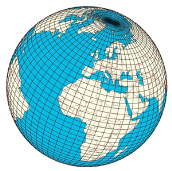 6. Прием заявления о предоставлении налоговой льготы
7. Прием уведомления о выбранных объектах налогообложения, в отношении которых предоставляется налоговая льгота
8. Прием уведомления о выбранном земельном участке, в отношении которого применяется налоговый вычет по земельному налогу
9. Прием заявления о выдаче налогового уведомления
10. Прием заявления о гибели или уничтожении объекта налогообложения
11. Прием заявления о постановке на учет в налоговом органе и выдача (повторная выдача) свидетельства о постановке на учет
12. Прием сообщений о наличии объектов налогообложения
13. Прием заявления к налоговому уведомлению об уточнении сведений
СМЭВ
1. Государственная регистрация
2. Предоставление сведений, содержащихся в РДЛ
3. Предоставление выписки из ЕГРН
4. Предоставление сведений и документов, содержащихся в ЕГРЮЛ и ЕГРИП
5. Бесплатное информирование в части приема запроса и выдачи справки об исполнении налогоплательщиком обязанности по уплате налогов
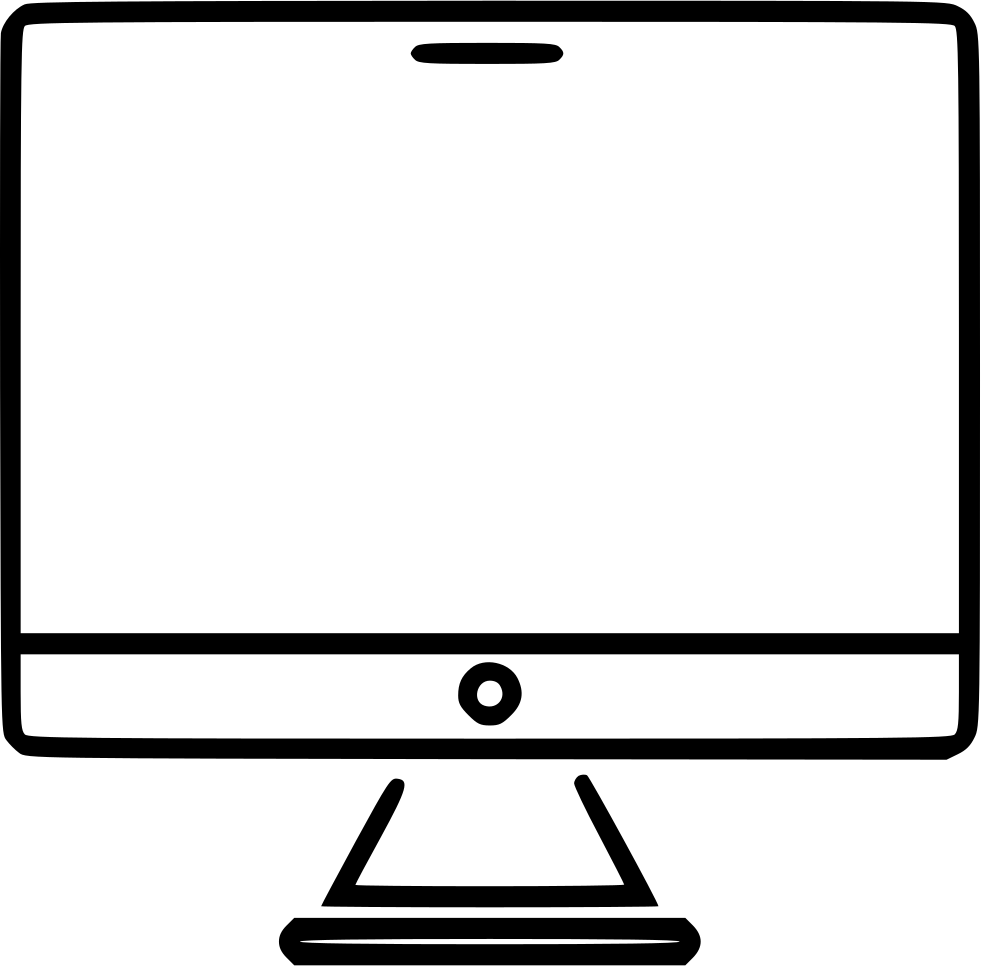 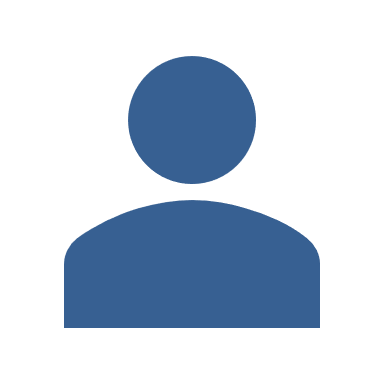 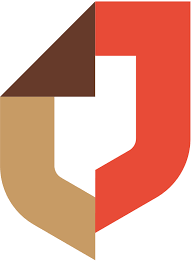 12
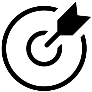 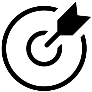 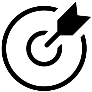 13
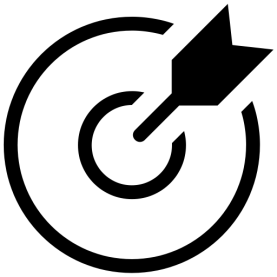 НАПРАВЛЕНИЯ РАЗВИТИЯ МФЦ
Формирование клиентоориентированной среды, обеспечивающей взаимодействие граждан и бизнеса с государством и поставщиками массовых социально-значимых услуг и защиту интересов заявителей
14